Презентация на тему: Трудовой договор
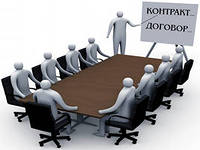 Что такое Трудовой договор?
Трудовой договор -это соглашение между работником и  работодателем, которые берут на себя взаимные обязательства
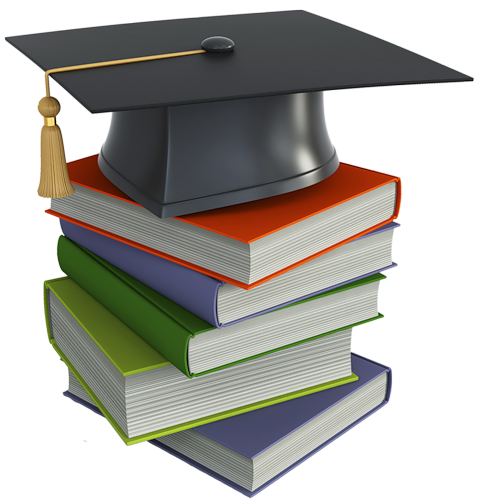 Содержание трудового договора
Обязательные
Непосредственные условия
Дополнительные
Необходимые сведения
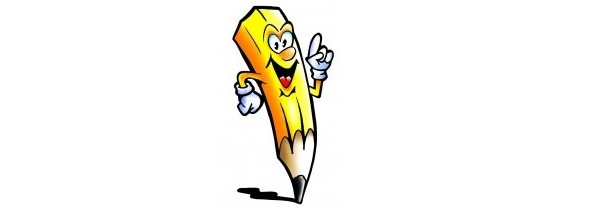 Обязательные условия трудового договора
Место работы
Трудовая функция
Дата начала работы
Условия оплаты труда
Режим рабочего времени и времени отдыха
Условия, определяющие в необходимых случаях характера работы
Социальное страхование работника
Дополнительные условия трудового договора
Об испытании
О неразглашении охраняемой законом тайны
Об обязанности работника отработать поле обучения не менее установленного договором срока, если обучение проводилось за счет средств работодателя
О видах и условиях дополнительного социального страхования работника
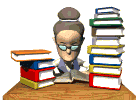 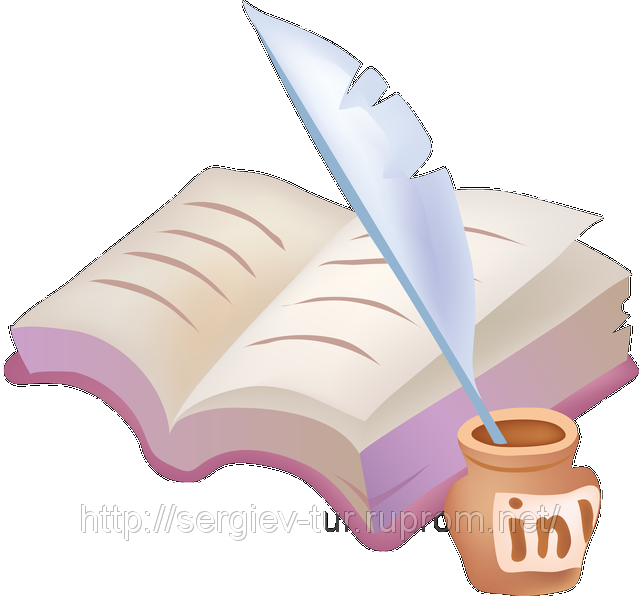 Порядок
 Заключения 
Трудового 
Договора
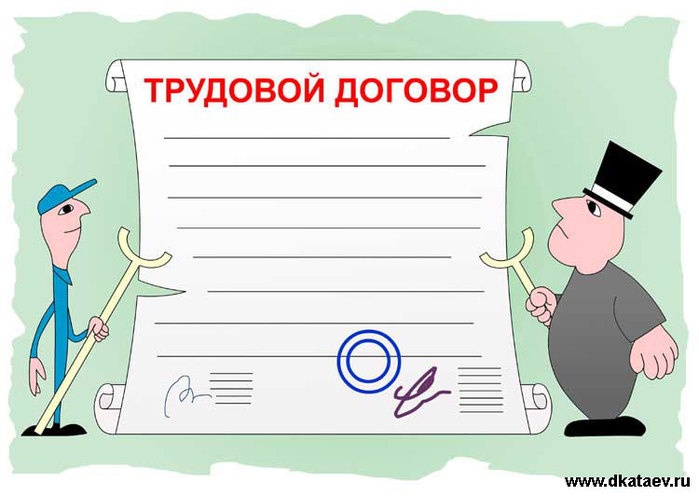 Предоставление Необходимых документов
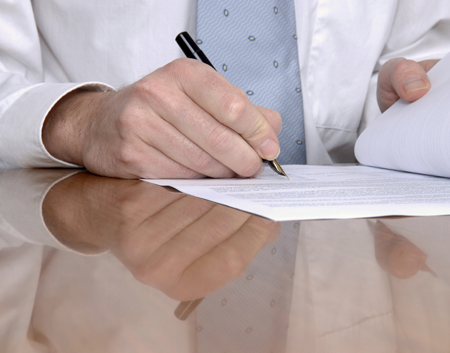 Паспорт или иной документ удостоверяющий личность
Трудовую книжку
Страховое свидетельство государственного пенсионного страхования
Документы воинского учета
Документ об образовании
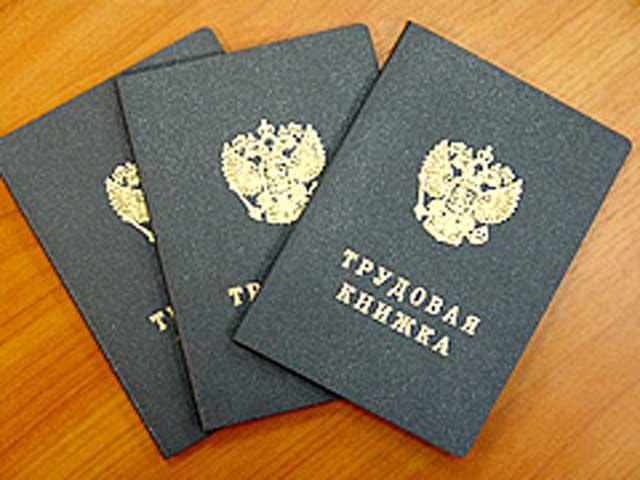 Знакомство с локальными актамии коллективным договором(под роспись)
Правила внутреннего трудового распорядка
Коллективный договор
  Оформление Трудового договора в письменной формы
Трудовой договор заключается  в письменной форме, составляется в 2-ух экземплярах
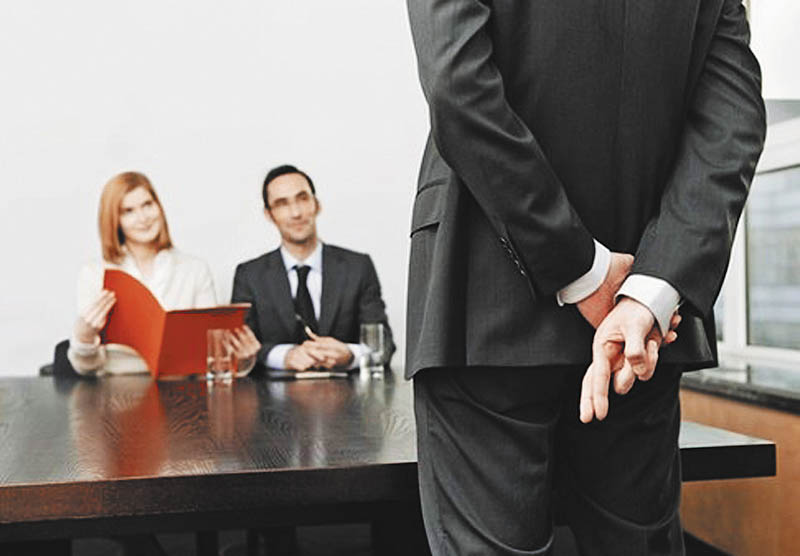 Общие качества работника
Работник
Пол
Политические убеждение
Деловые качества:
-Знания
-Умения
-Опыт
Расса,
национальность
Отношение религии
Социальное происхождение
Место жительства
Имущественное положение
Испытание 
при приеме на работу
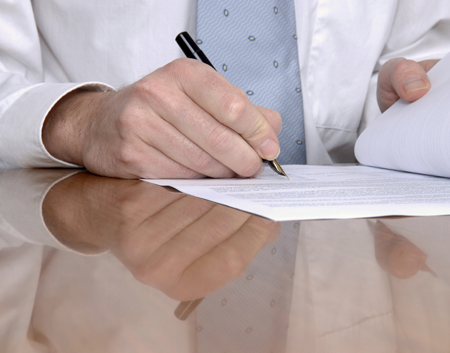 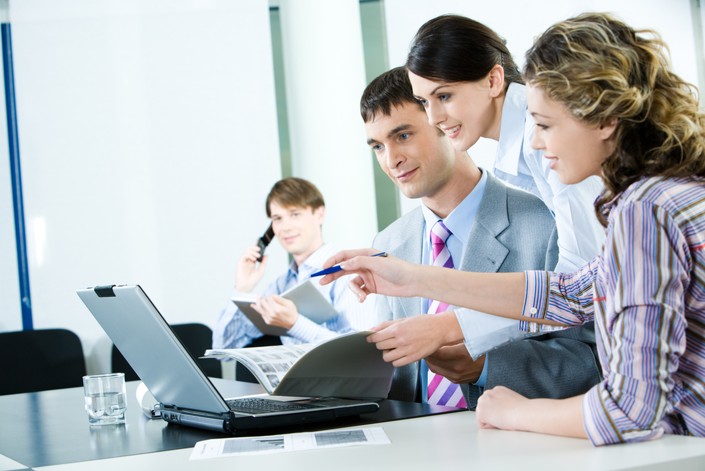 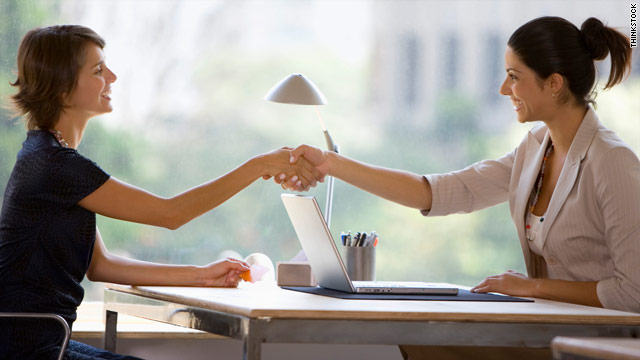 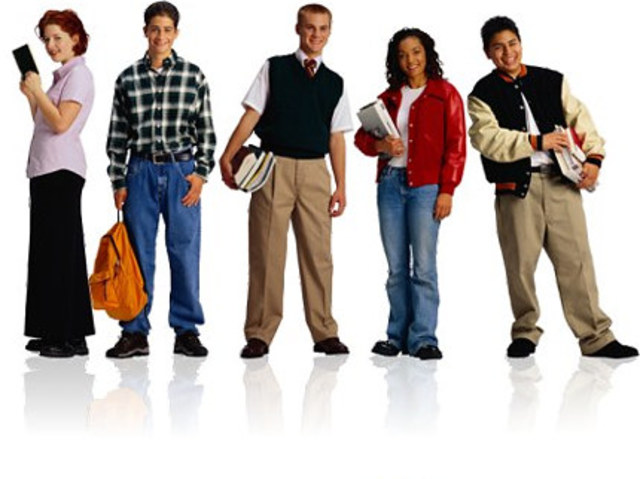 Срок испытания:
1.Не больше трех месяцев
2.Для руководителей и их заместителей, главных бухгалтеров -шести месяцев
3.Для срочного договора  от 2-6 месяцев
-не более 2 недель.
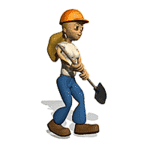 Испытательный срок при приеме на работу не устанавливается:
Лиц. избранных по конкурсу   
Беременных женщин и женщин, имеющих детей в возрасте до 1,5 лет      
Лиц, не достигших 18 лет       
Молодых специалистов
Лиц избранных на выборную должность 
Лиц приглашенных на работку в порядке переводу от другого работодателя
Лиц,заклющающих трудовой договор сроком до двух месяцев
Тест
1.С какого возраста можно заключать Трудовой Договор согласно ТК РФ?
                                  а)с 20 лет
                                  б)с 18 лет
                                  в)с 16 лет 
 2.Срочный трудовой договор может заключаться на срок
                                   а)  не более 1 года   
                                   б)  не более 5 лет
                                   в)   не менее  1 года
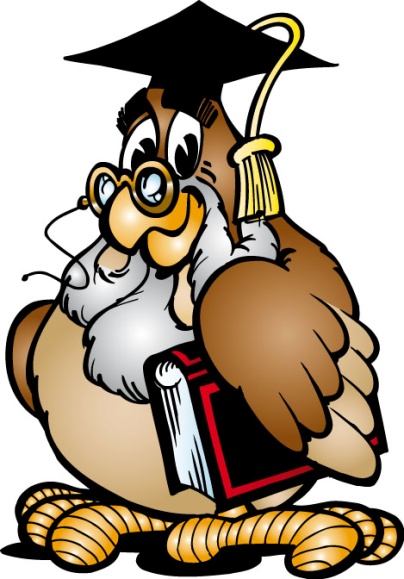 3.  Что должно произойти если срок  трудового  договора заключённого на три года ,  истёк, но ни работник ни работодатель  не потребовали прекращения трудовых отношений  
    а) работник не может продолжать работу на этом предприятии
     б) трудовой договор считается продлённым на неопределенный  срок
     в) работодатель может в любое  время уволить работника по своему усмотрению
4.   Испытательный срок при приеме на работу  для работников не может превышать:
    а) 1 месяца
     б)  4 месяцев
     в) 6 месяцев
5. .   Испытательный срок при приеме на работу  для руководителей  не может превышать:
    а) 1 месяца
    б)  3 месяцев
    в) 6 месяцев
6.   Какие документы необходимо предоставлять при заключении трудового договора?
    а) трудовая книжка
     б) характеристику с работы
     в) документ о награде
Спасибо 
    за внимание!!!
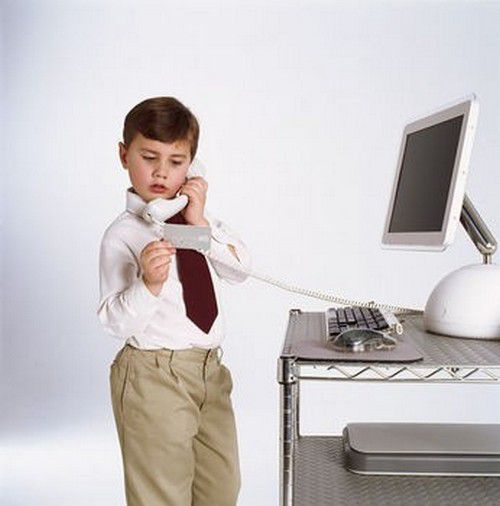